Презентация
Рисунки учеников 2 класса, посещающих кружок «Весёлые краски» МОУ «СОШ с. Заветное»
Руководитель: учитель начальных классов      
Морозова С.Н.
                        2019 Г    НОЯБРЬ
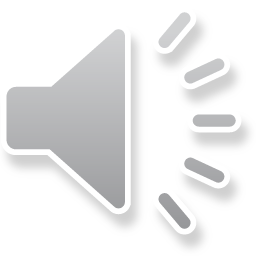 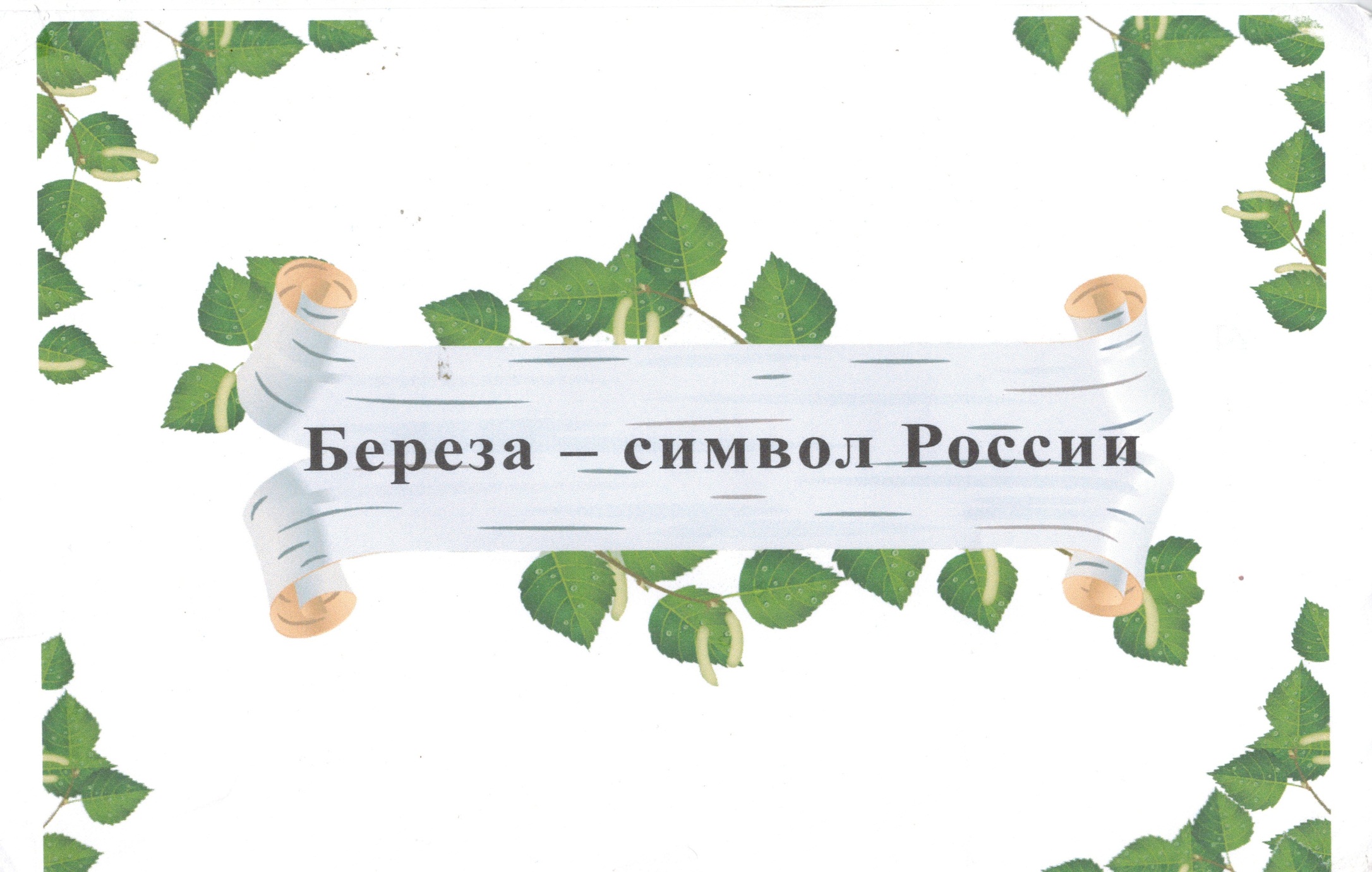 Люблю берёзку русскую,То светлую, то грустную, В белёном сарафанчике, С платочками в карманчиках. С красивыми застёжками. С зелёными серёжками.
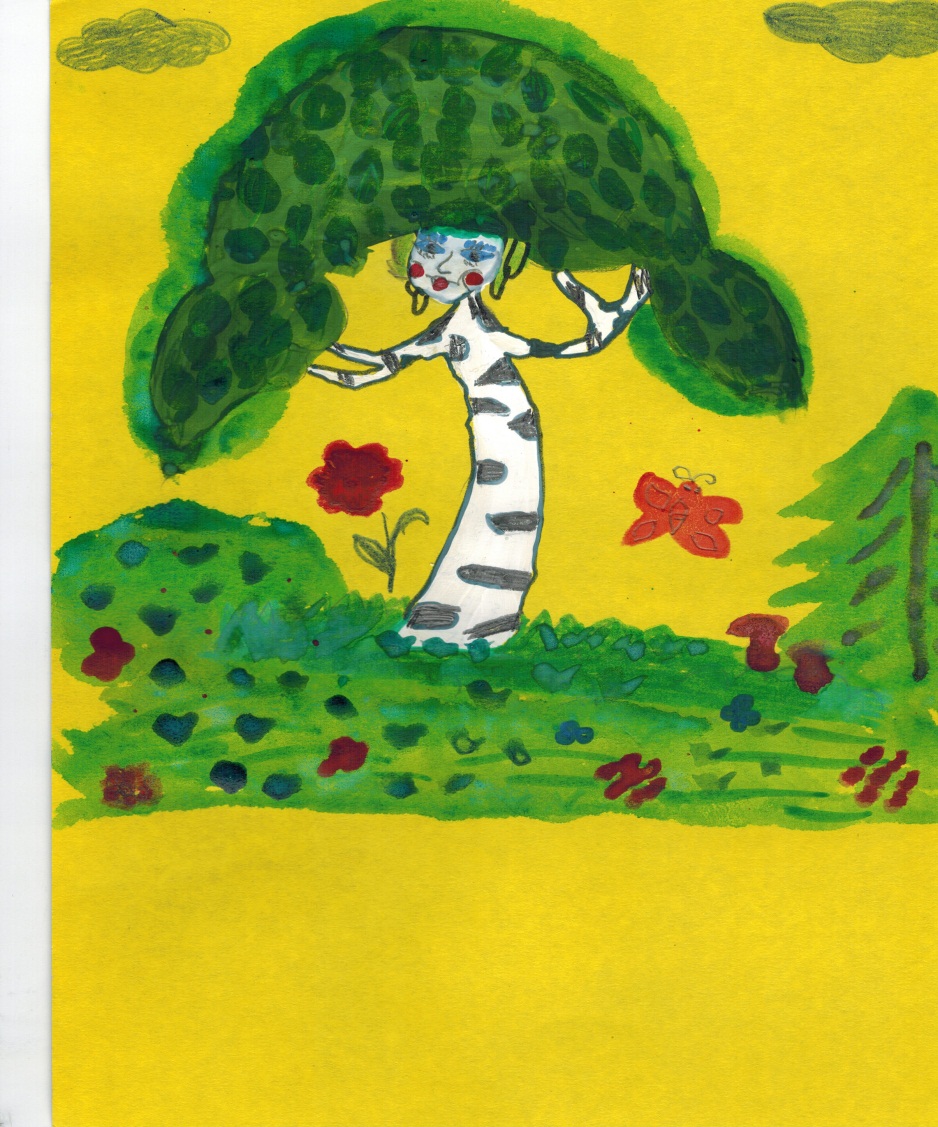 Если б дали березке расческу, Изменила б березка причёску: В речку, как в зеркало, глядя,Расчесала бы кудрявые пряди, И вошло б у неё в привычку По утрам заплетать косичку.
…Любо слушать нам берёзкаКапли звонкие твоиНапои же нас берёзка Вешним соком напои.
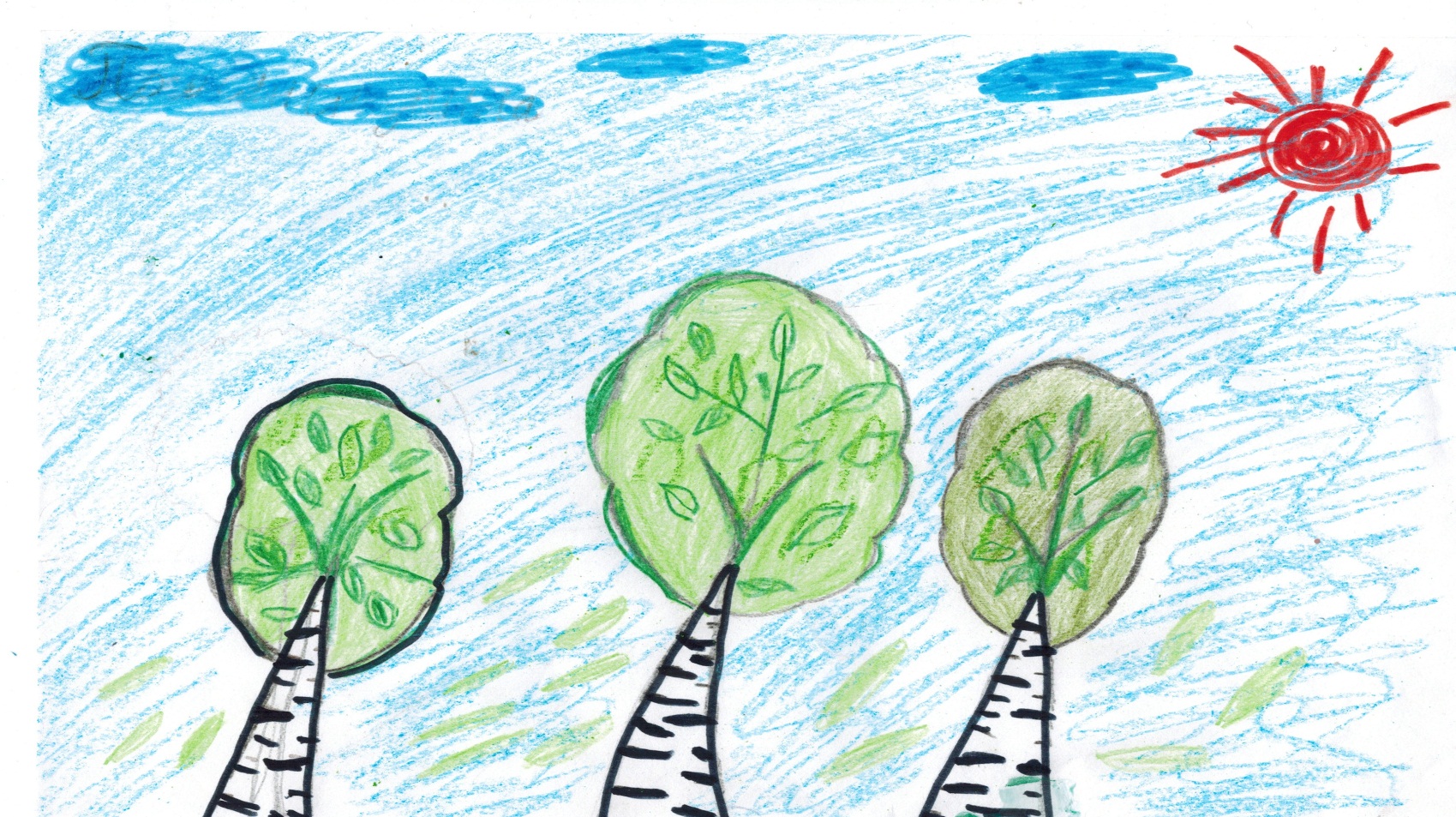 Берёзонька Берёза моя ,берёзонька, Берёза моя белая, Берёза кудрявая! Стоишь ты, берёзонька, Посередь долинушки; На тебе, берёзонька,Листья зелёные
Берёза зелёные косы Развесила с тонких ветвей. Вся в белое платье одета, В серёжках, в листве кружевной, Встречает горячее лето Она на опушке лесной…
Белоствольная берёза – Символ Родины моей.Нету деревца другого Сердцу русскому милей.
Под оскудевшим солнцем, Осенней, позднею порой, Их каждый лист блестит червонцем Над серебристою корой.
Сверкают, как монетками Лощёными листочками, И машут они ветками, Как девушки платочками.
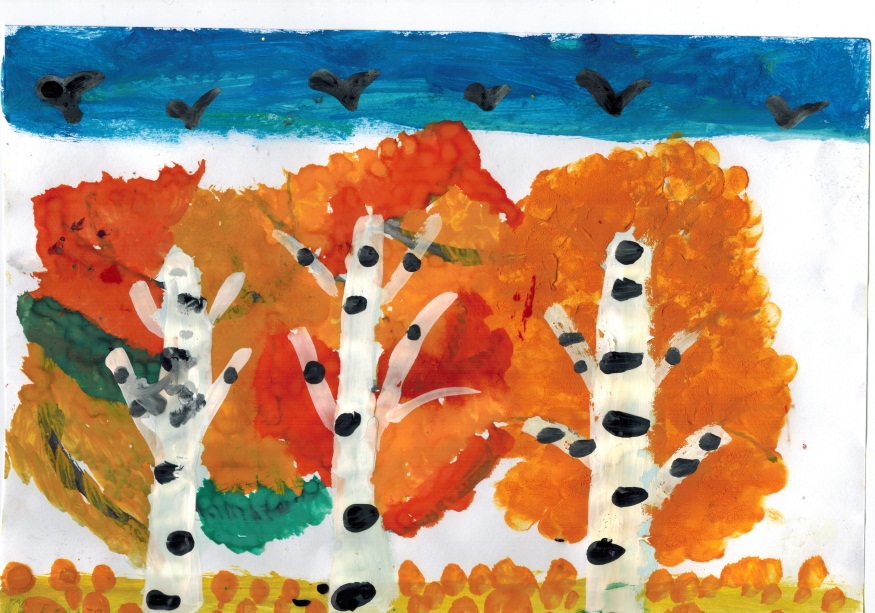 Есть у берёзы и свой праздник. Он так и называется – Праздник русской берёзы.
Под весенним солнышком во дворе у нас
 Расцвела березка, радуя всем глаз.
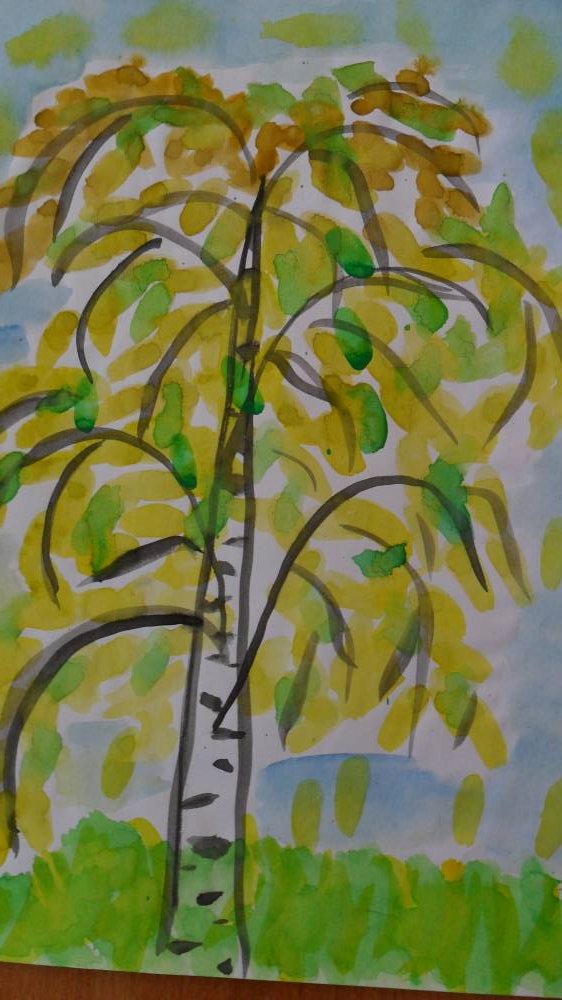 Каждый листик, как сердечко,
Полюбуйся, погляди
У родимого крылечка 
Ты берёзку посади.
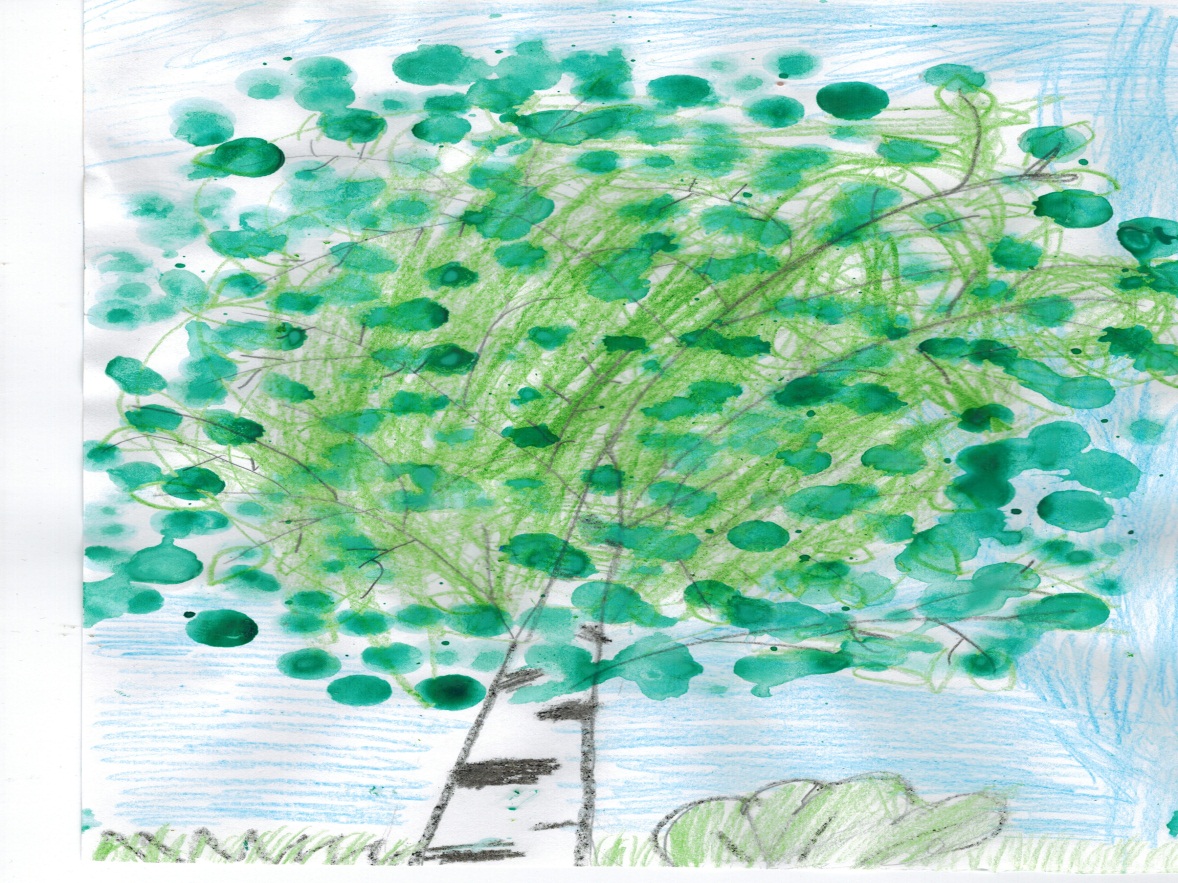 Вот берёзы у откоса 
Стайкой встали у реки,
Засверкали в длинных косах
Жёлтых листьев огоньки.
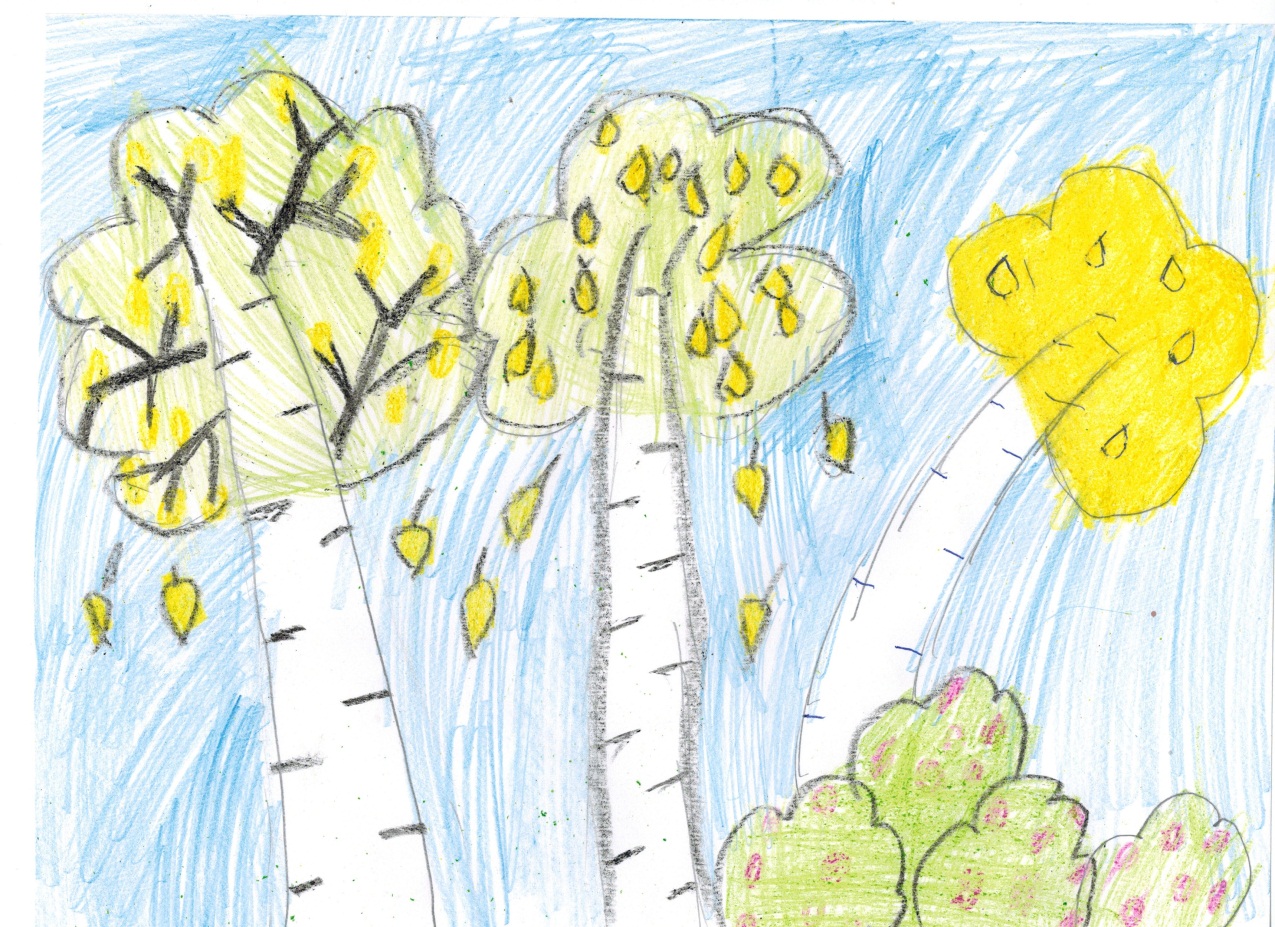 У задумчивой березки 
На ветвях висят сережки
Ты, березка, не грусти,
 Почки в листья распусти.
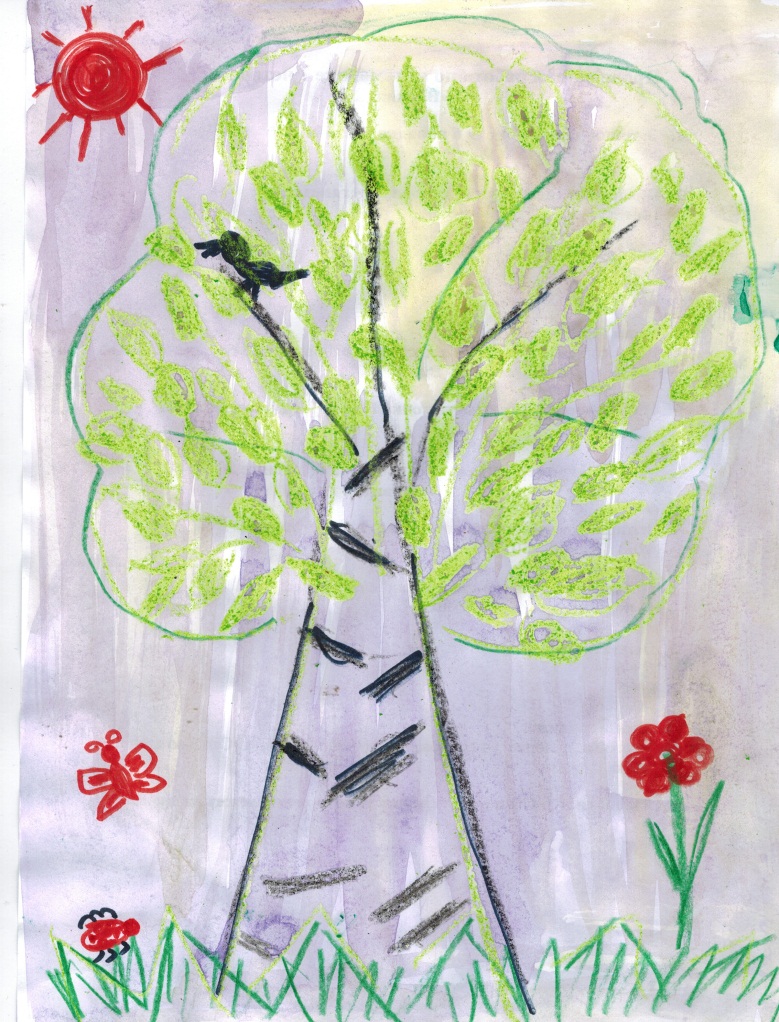 Белая берёза косы распустила, 
Белая берёза ветки опустила. 
Желтые листочки косы украшают,
 И на землю тихо, тихо опадают.
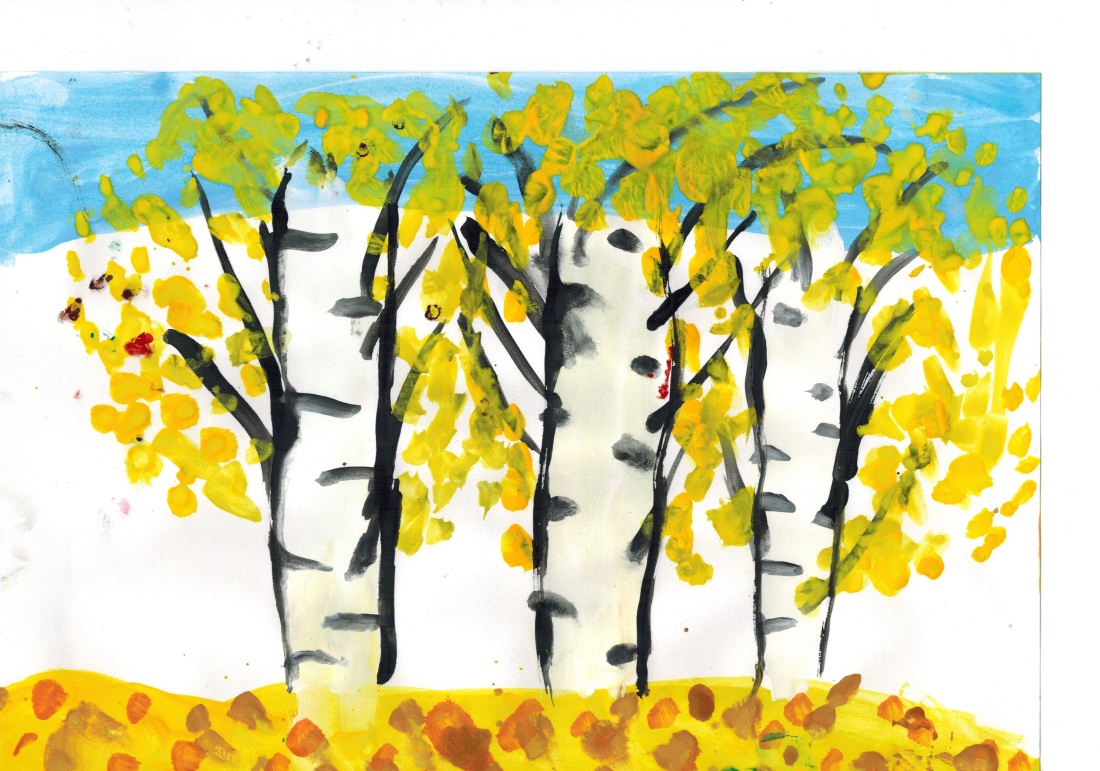 Всем береза нравится
 Ведь она – красавица! 
 Белый ствол,густая крона
 Рассылает всем поклоны
 Листья тихо шелестят 
 Меж собою говорят
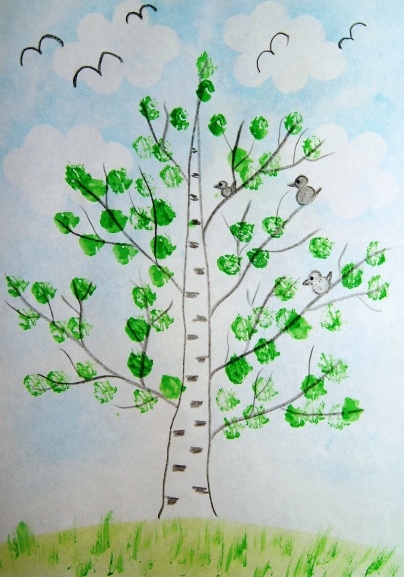 Белая берёза под моим окном
Принакрылась снегом, точно серебром.
На пушистых ветках снежною каймой 
Распустились кисти белой бахромой…
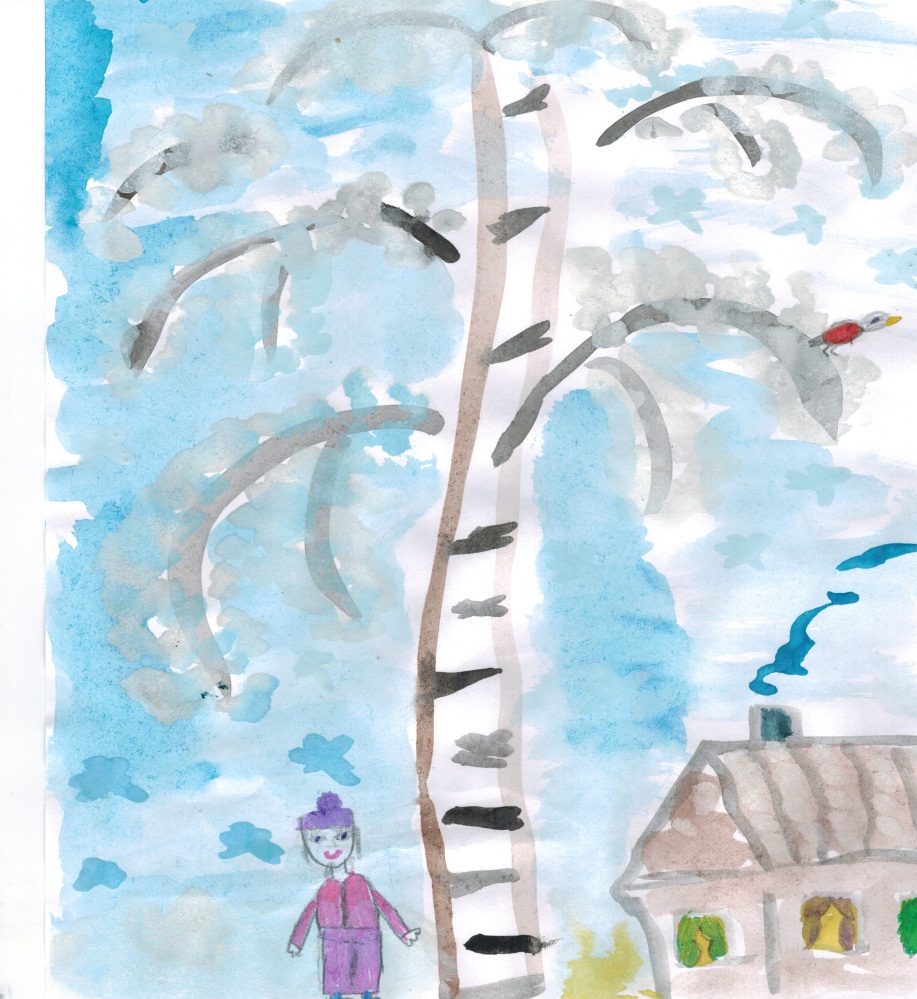 Рисунки учеников кружка «Весёлые краски»
Иванченко Игоря, Петюкиной Виктории, Азимовой Миланы,
Кадралиева Артура,  Каурнакаева Артура,
Соколовой Маргариты,Разуваева Максима,Джангалиевой Адины,
Медведева Егора, Елькина Давида, Мостакова Михаила,
Алтынбаевой Анель.
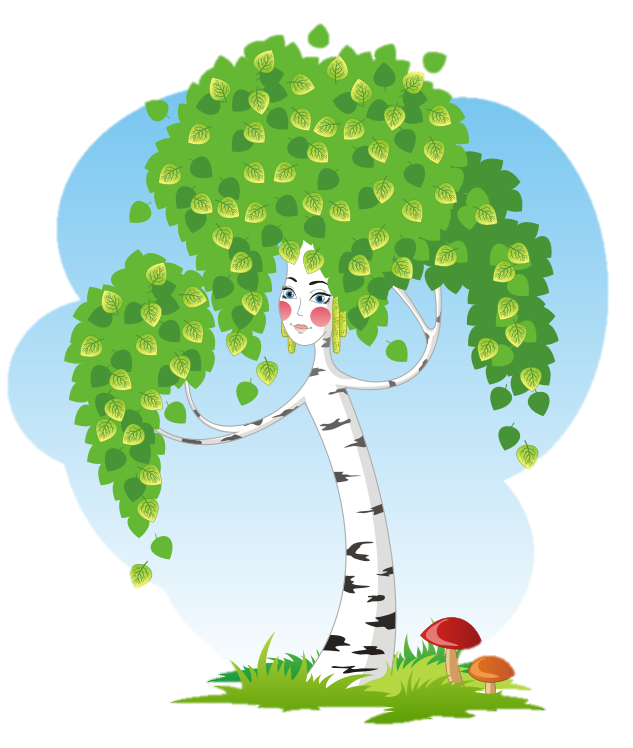 Источники:https://mamamozhetvse.ru/stixi-pro-berezu-dlya-detej-23-luchshix.html

http://www.youtube.com/watch?v=DieuxEu-1bs